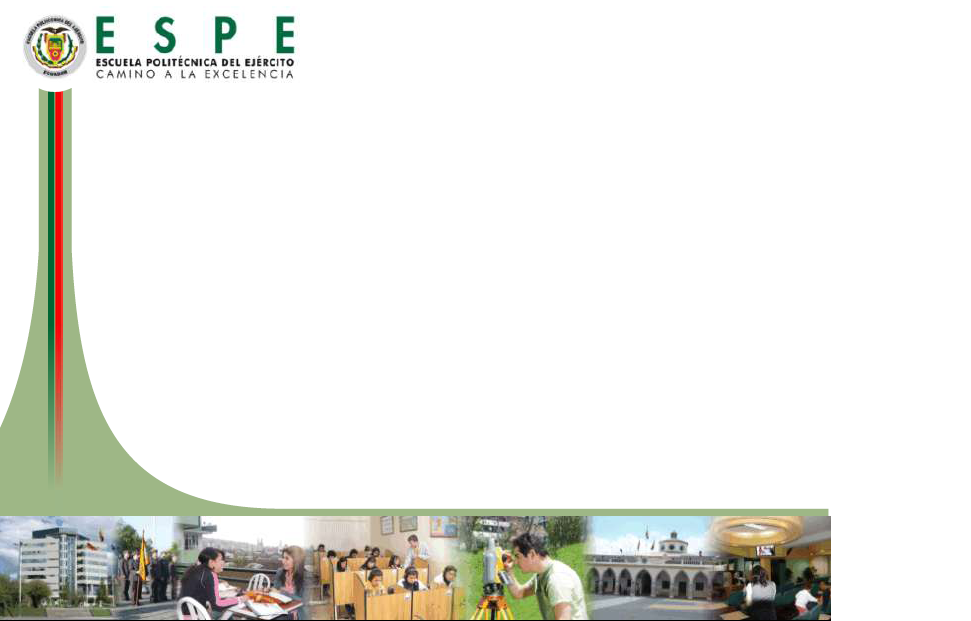 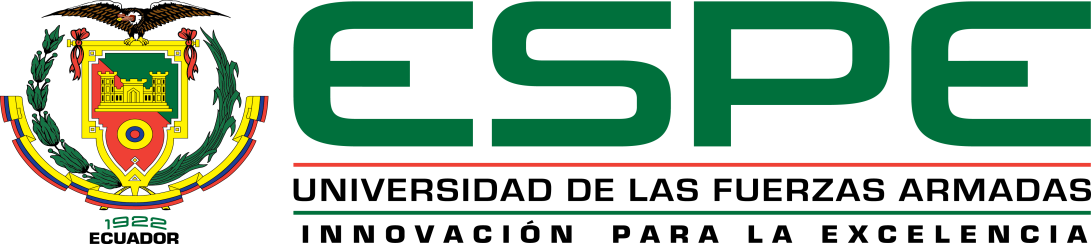 DEPARTAMENTO DE CIENCIAS ECONÓMICAS ADMINISTRATIVAS Y DE COMERCIO
 
CARRERA DE INGENIERÍA EN FINANZAS Y AUDITORÍA C.P.A.
 
TESIS PREVIA A LA OBTENCIÓN DEL TÍTULO DE INGENIERA EN FINANZAS, CONTADORA PÚBLICA – AUDITORA
 
TEMA: “VALORACIÓN FINANCIERA DE LA EMPRESA METROPOLITANA DE HORMIGONES METRHORM CIA. LTDA., DOMICILIADA EN LA CIUDAD DE QUITO, PROVINCIA DE PICHINCHA”
 
AUTORA: RODRÍGUEZ LUPERCIO, MÓNICA JANINE 
 
DIRECTOR: MSc. ING. TACO, ROBERTO
CODIRECTOR: ECO. PÉREZ, JAIME
 
SANGOLQUÍ
2015
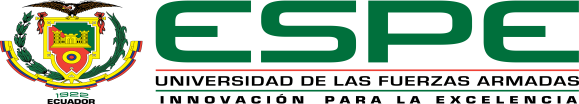 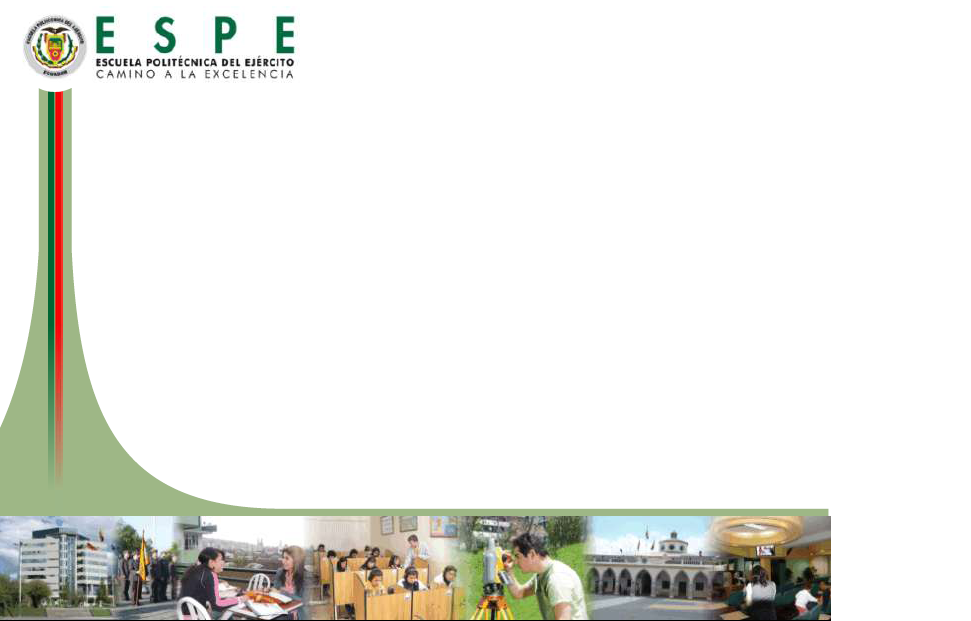 “VALORACIÓN FINANCIERA DE LA EMPRESA METROPOLITANA DE HORMIGONES METRHORM CIA. LTDA., DOMICILIADA EN LA CIUDAD DE QUITO, PROVINCIA DE PICHINCHA”
OBJETIVO GENERAL
Diagnosticar financieramente la situación de la Empresa METROPOLITANA DE HORMIGONES METRHORM CIA. LTDA., a través de su valoración, a fin de determinar la viabilidad para implementar un proyecto e incurrir en tomas de decisiones adecuadas.
OBJETIVOS ESPECÍFICOS
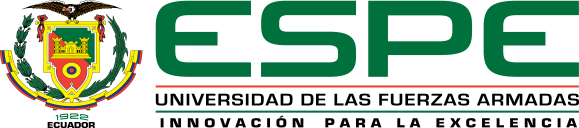 CONSTITUCIÓN
Quito, 6 de noviembre de 2006
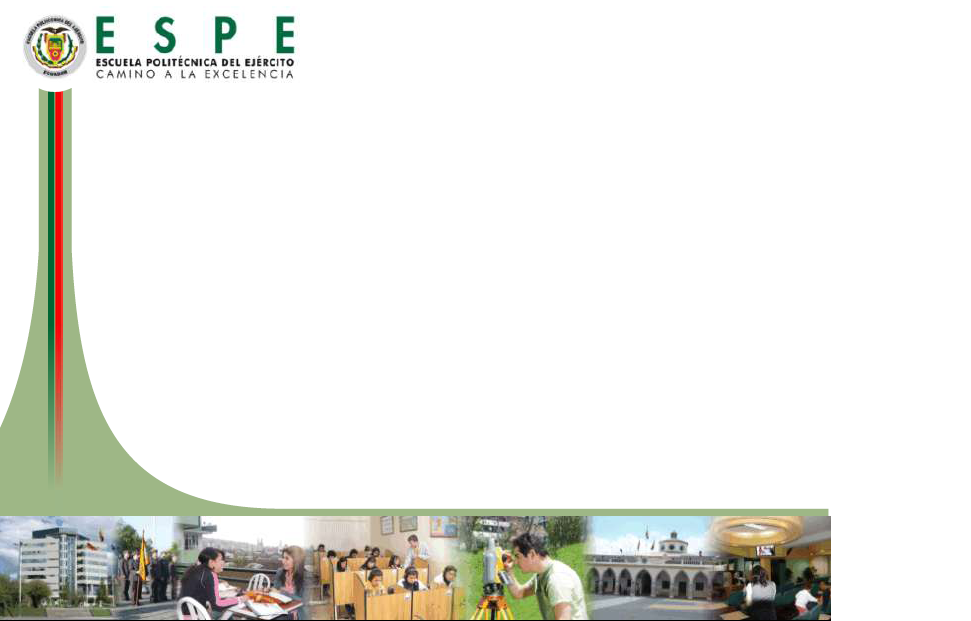 UNACEM Ecuador S.A.
EPMAPS
Cadeco Aditivos Cía. Ltda., 
Canteras de Pifo y San Antonio de Pichincha
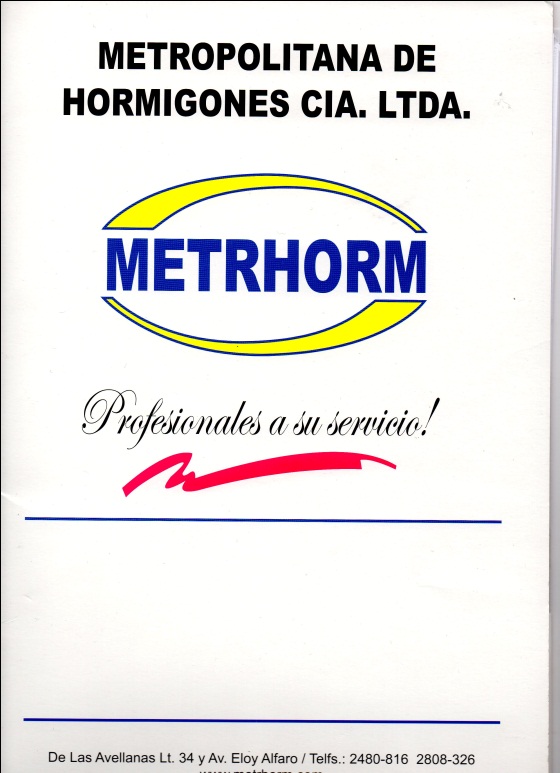 PROVEEDORES
COMPETENCIA
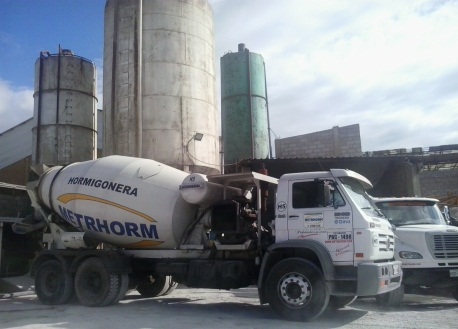 CLIENTES
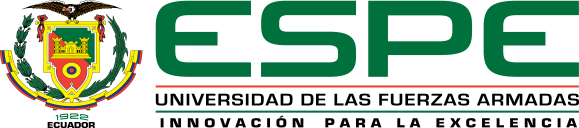 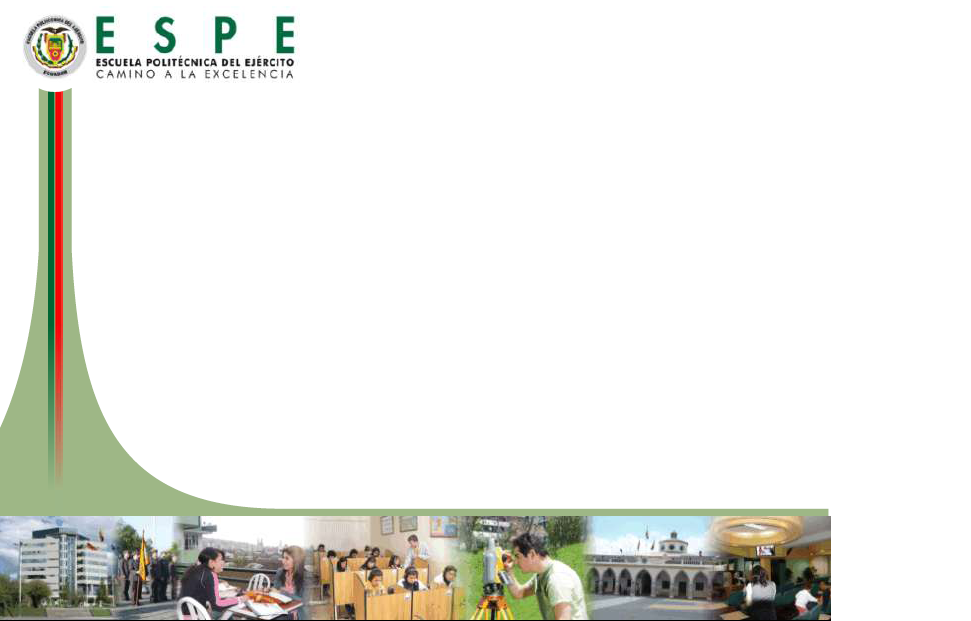 Componentes del hormigón
Tipos de resistencias comercializadas
Productos sustitutos:   Inexistencia de material que lo sustituya en
Costo
Utilidad
Productos complementarios:
HORMIGÓN
ADITIVOS
Bloques de hormigón
Placas colaborantes
Calcín de vidrio
Caucho granulado
Espuma flex
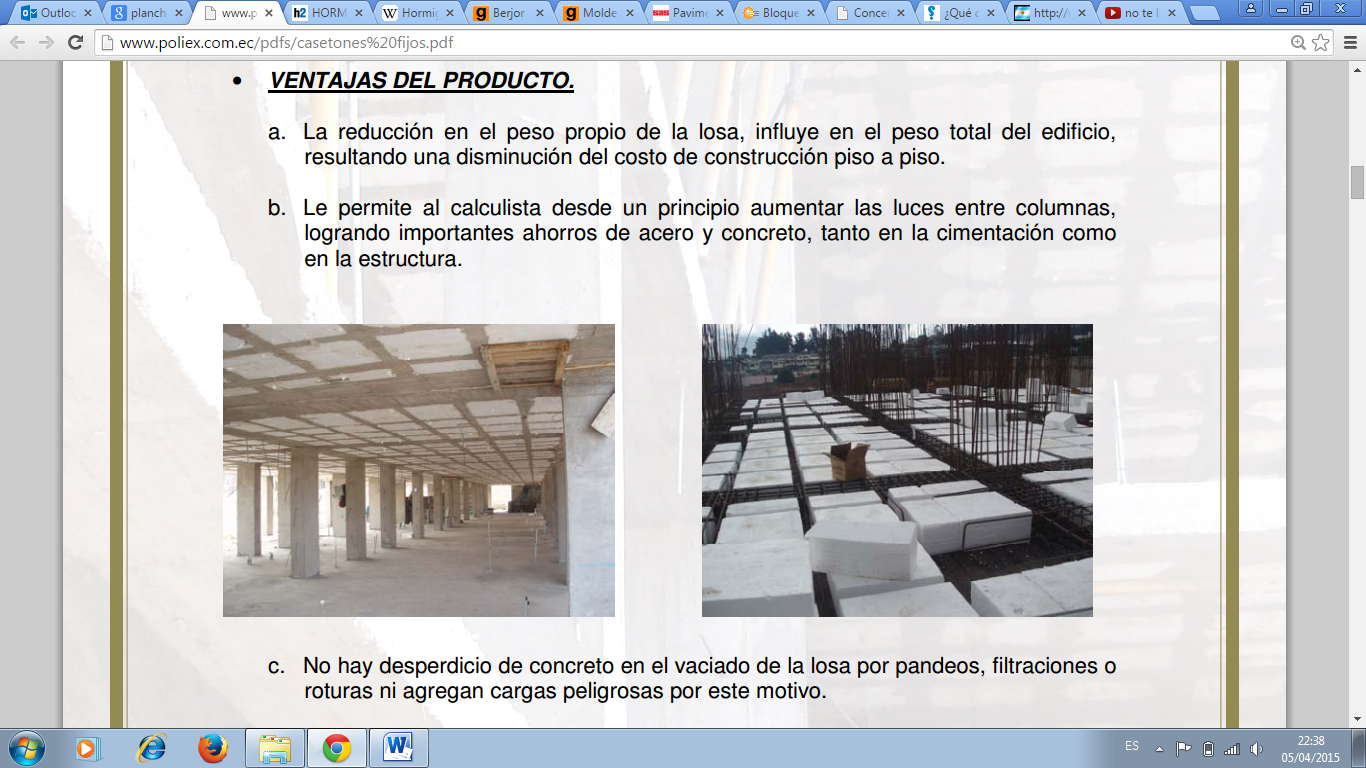 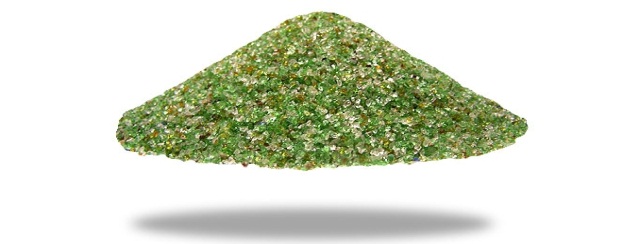 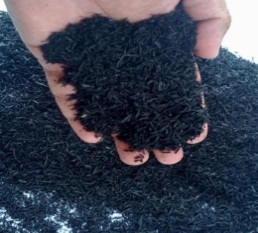 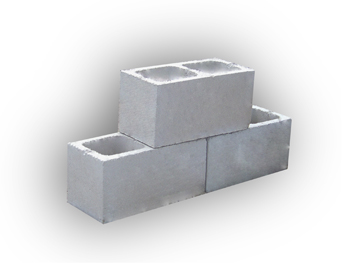 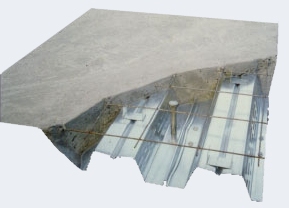 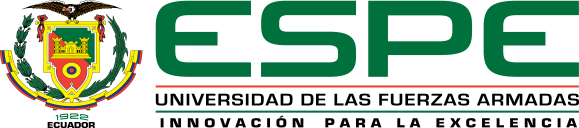 MATRIZ F.O.D.A.
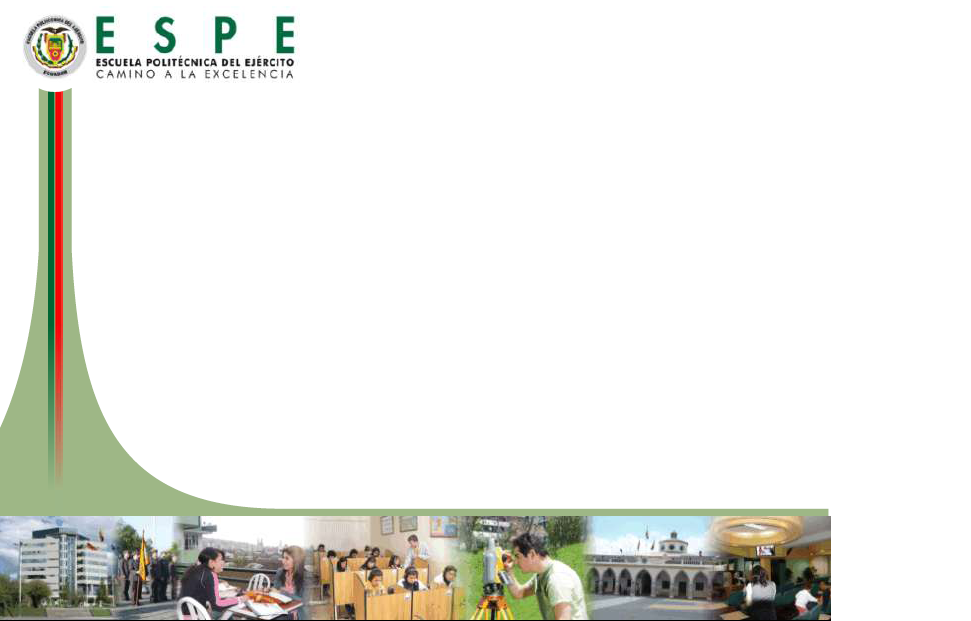 FORTALEZAS
Fidelidad de los clientes
Excelentes relaciones con los proveedores
Permisos de funcionamiento actualizados
Materia prima e insumos con estándares de alta calidad
Software contable propio
Maquinaria de última tecnología con controles automatizados
OPORTUNIDADES
Mercado de la construcción con un crecimiento del 14%
Incremento de la inversión en el sector de la construcción
Marco legal busca incentivar el consumo de la producción nacional
Mayor desarrollo tecnológico
Inexistencia de productos sustitutos
Productos complementarios con menor impacto ambiental y con mejores acabados
DEBILIDADES
Falta de optimización de recursos
Falta de monitoreo y supervisión
El terreno donde la empresa opera no es propio
No hay seguimiento al proceso de comercialización y ventas
Deficiencia en la gestión financiera
AMENAZAS
Restricción a la circulación de vehículos pesados
Gran cantidad de competidores en el mercado 
Sobretasas temporales 
Reducción del P.I.B. del sector de la construcción (9,8%)
Genera un alto riesgo de impacto ambiental y trastornos en la salud
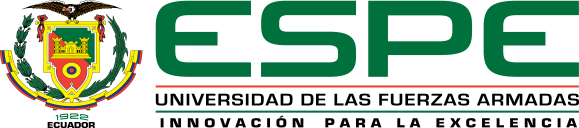 ANÁLISIS FINANCIERO
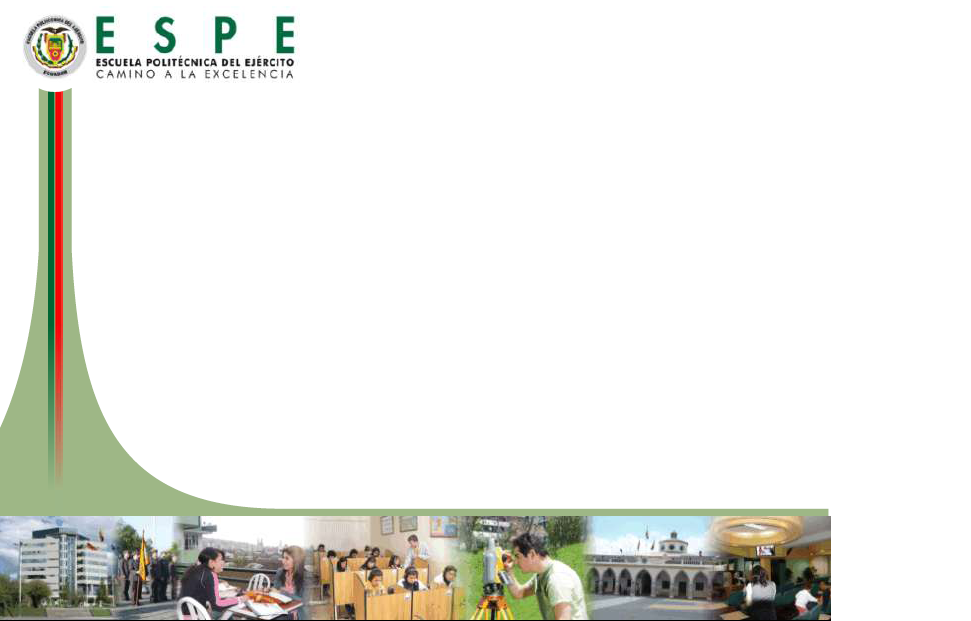 Análisis horizontal
Estado de Situación Financiera
Estado de Resultados Integrales
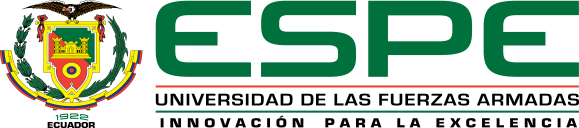 ANÁLISIS FINANCIERO
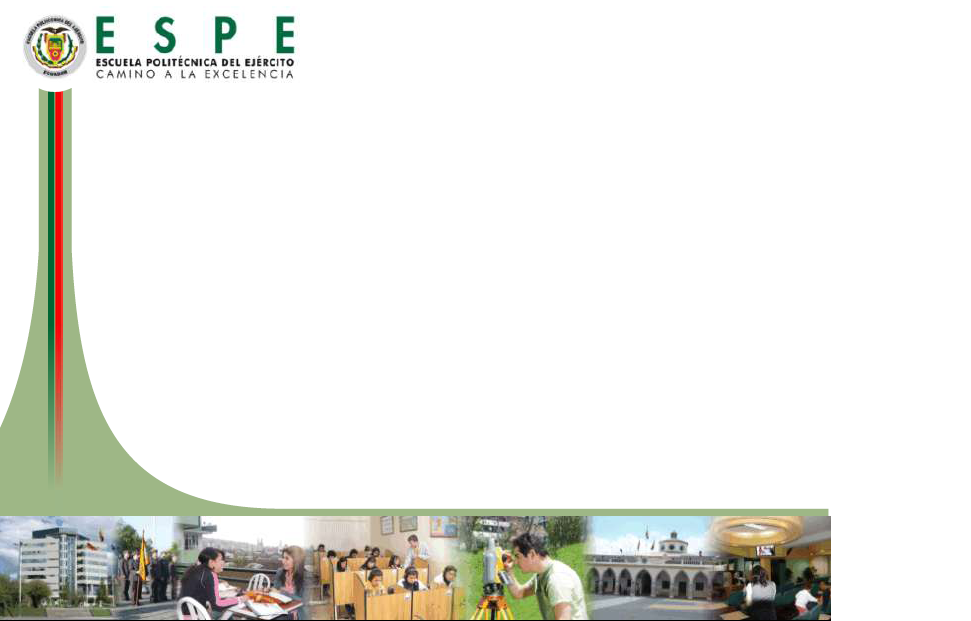 Análisis vertical
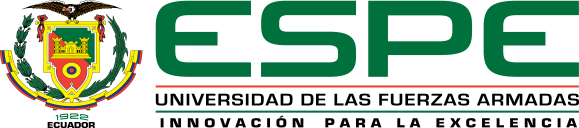 ANÁLISIS FINANCIERO
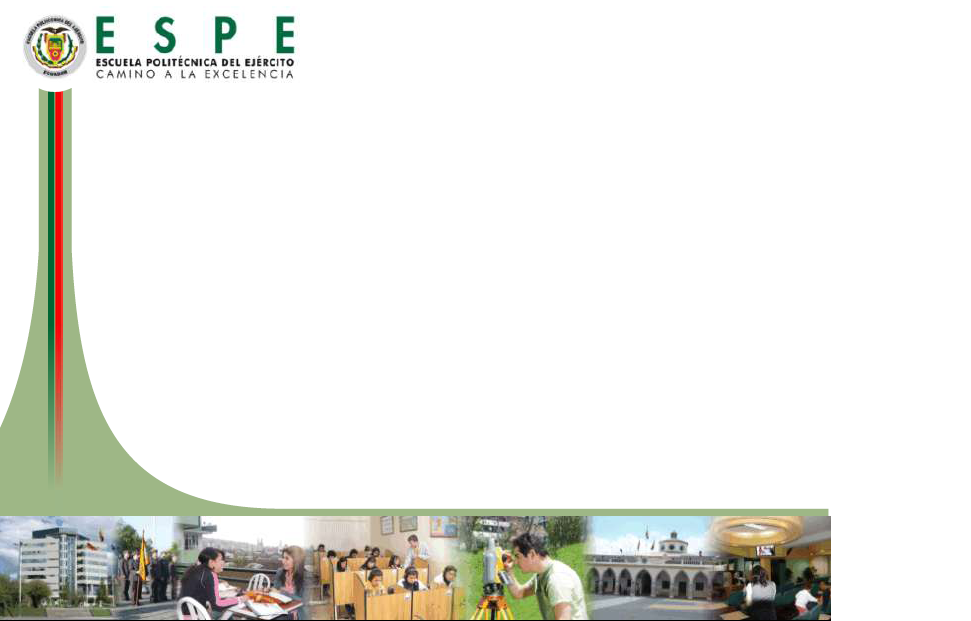 Análisis vertical
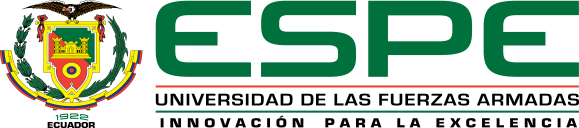 INDICADORES FINANCIEROS
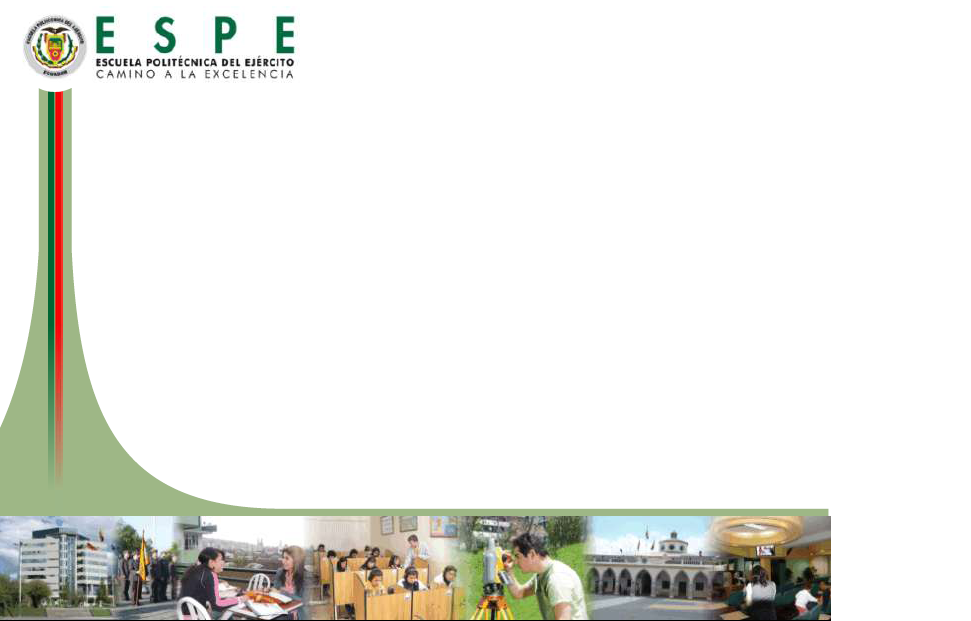 Indicadores de liquidez
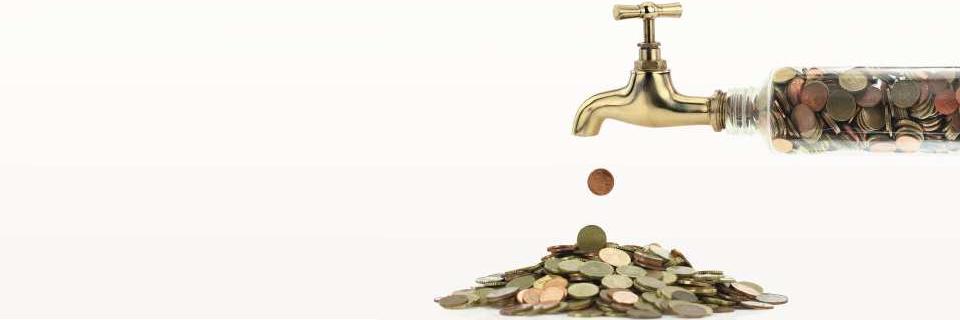 Indicadores de endeudamiento
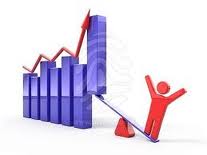 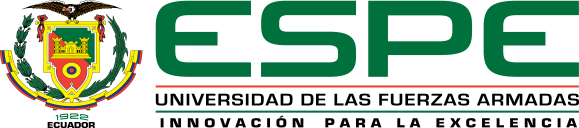 INDICADORES FINANCIEROS
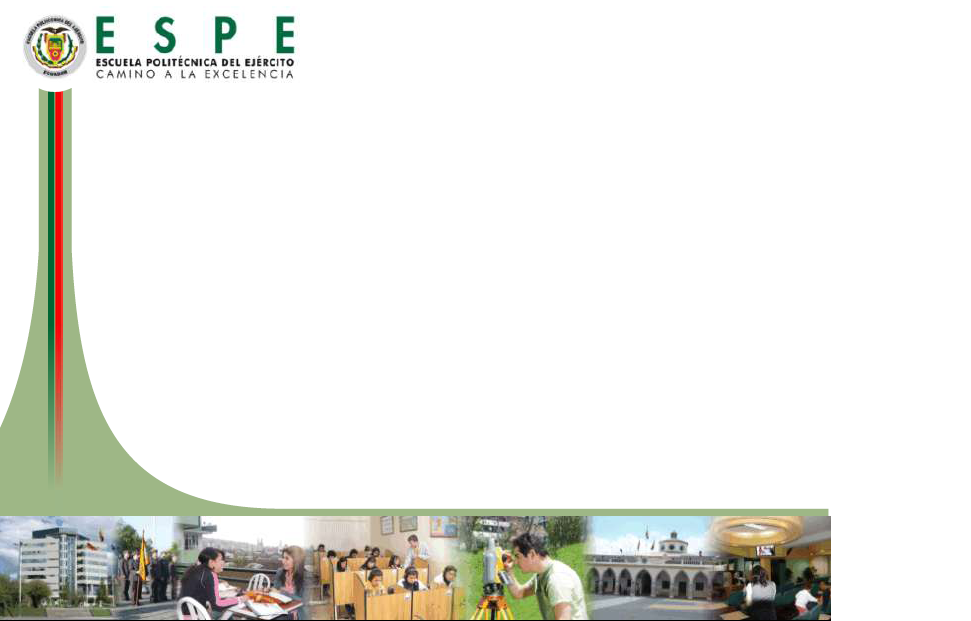 Indicadores de rentabilidad
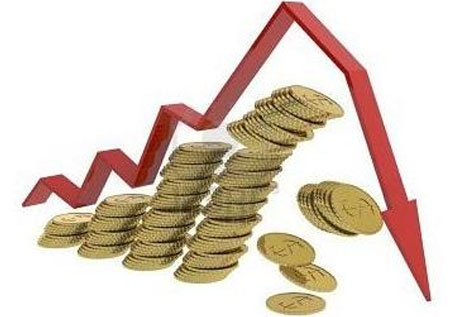 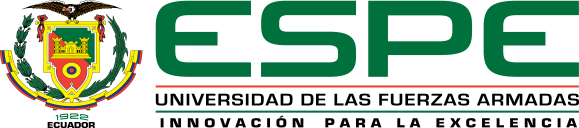 INDICADORES FINANCIEROS
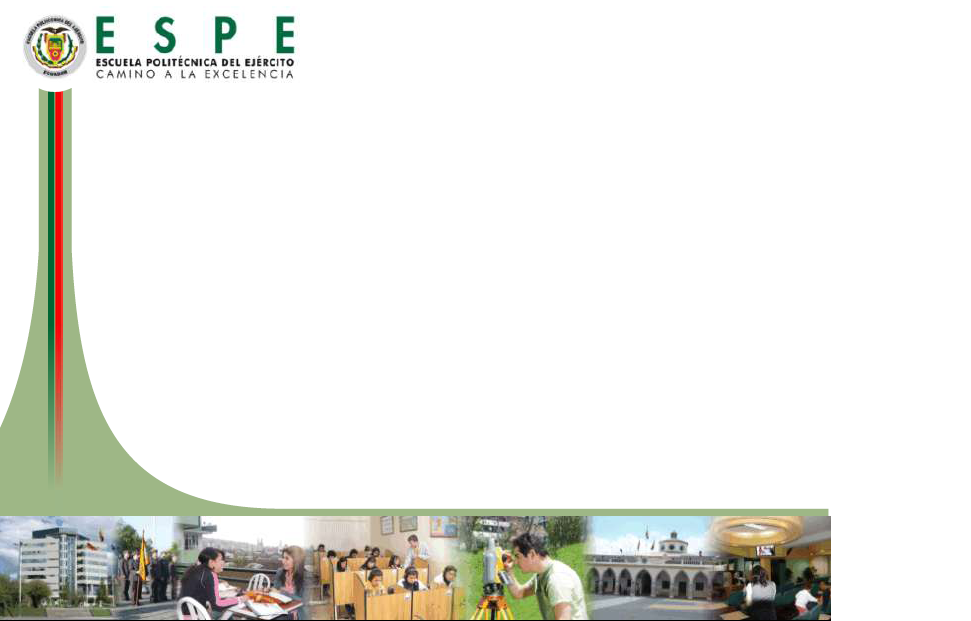 Indicadores de actividad
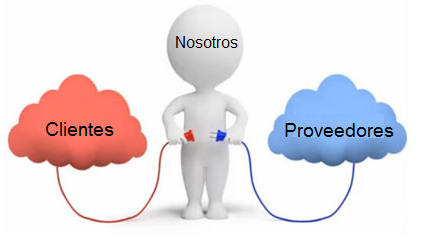 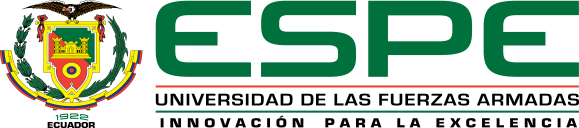 VALORACIÓN DE LA EMPRESA
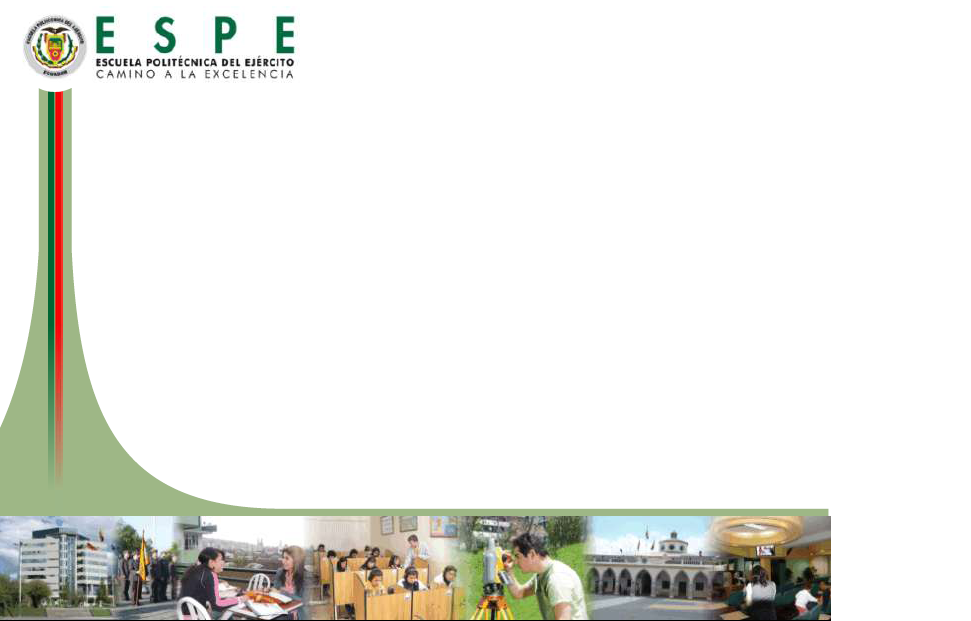 Método del valor contable
Método de flujo de caja descontado
Ventas  4,14% (crecimiento esperado del sector de la construcción)
Ingresos no operacionales  1%
Costos y gastos  3,57% (inflación)
DIFERENCIA  $4’592.945,55
Mercado
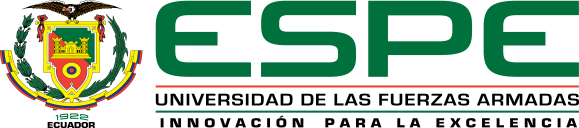 Estudio de mercado
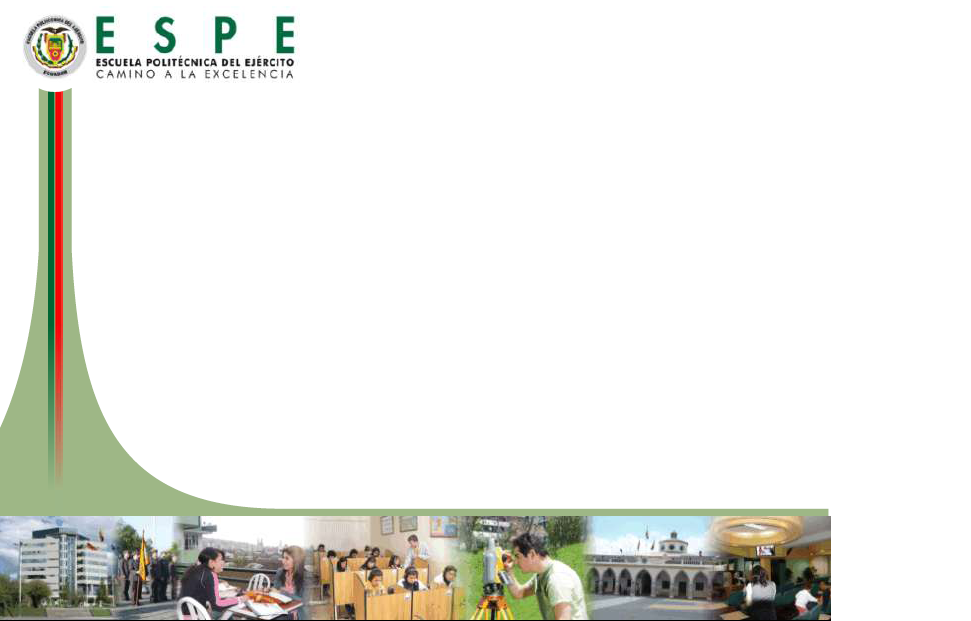 Demanda insatisfecha: 629.000 m3
Capacidad de cobertura: 5,72%
Disponibilidad de Recursos Financieros
Disponibilidad de Mano de Obra
23 choferes
Ordenanza Municipal N°305: «pico y placa»
Ordenanza Municipal N° 147: Prohíbe la circulación en horas pico de vehículos pesados.
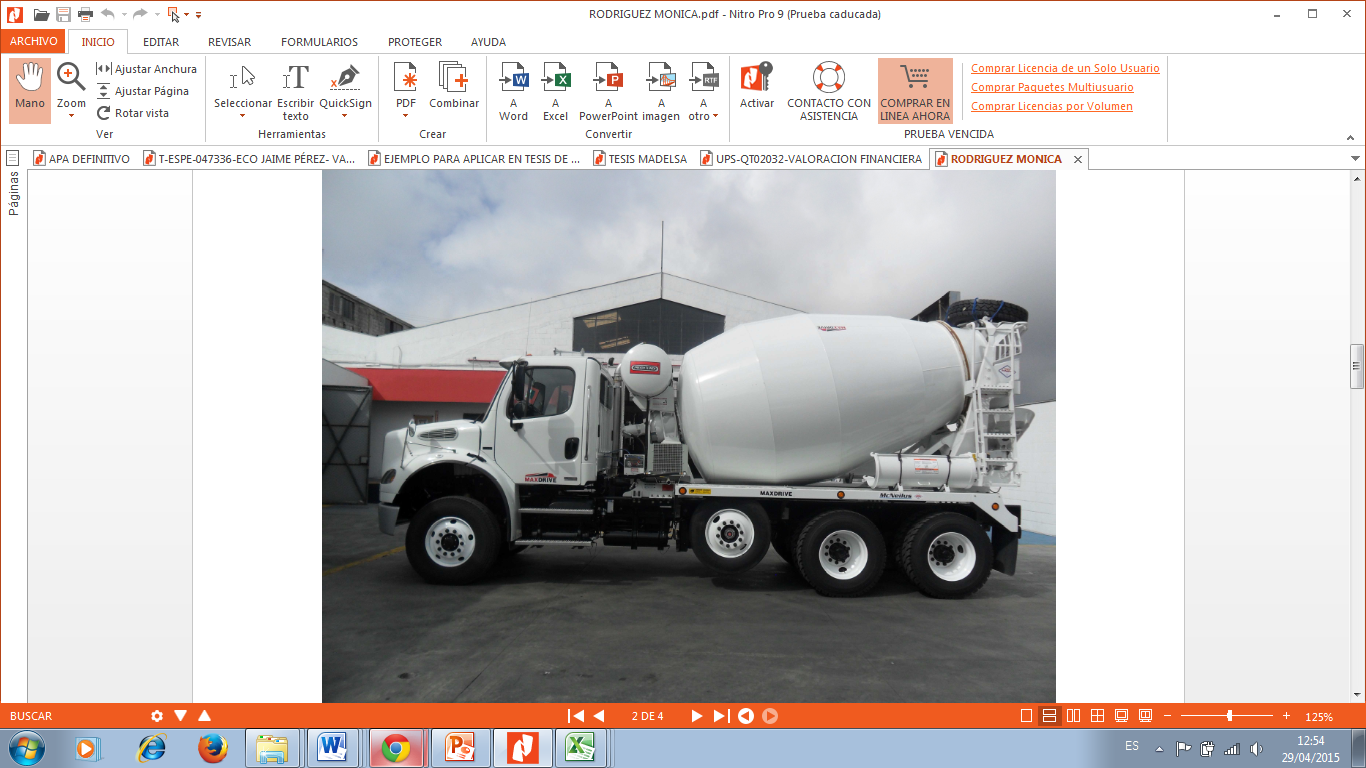 Estudio legal
Estudio técnico
Camión mixer de 8m3
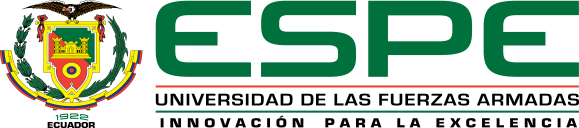 Valor de la empresa con la implementación del proyecto
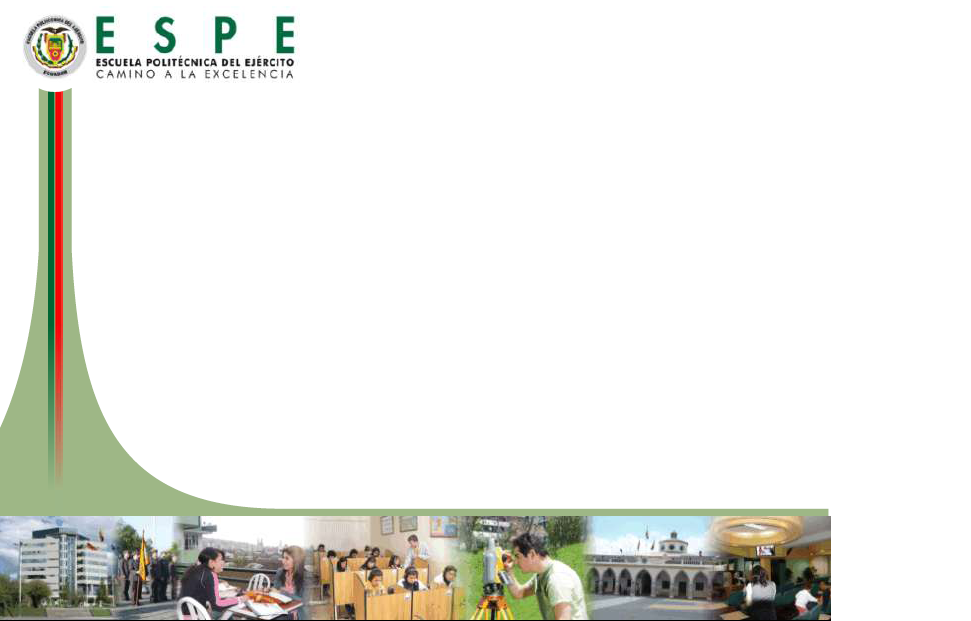 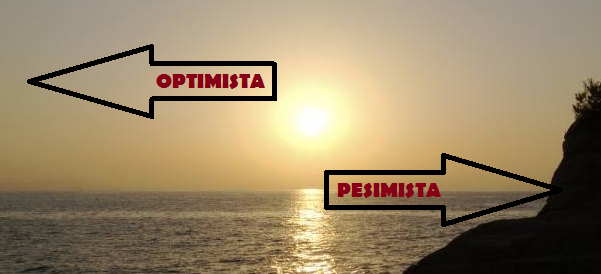 Escenario optimista
Escenario pesimista
Ventas  5,72% (demanda insatisfecha)
Ingresos no operacionales  1%
Costos y gastos  4,17% (por camión)
Ventas  No se considera un 		      incremento
Ingresos no operacionales  1%
Costos y gastos  4,17% (por camión)
Valor presente de los flujos sin financiamiento
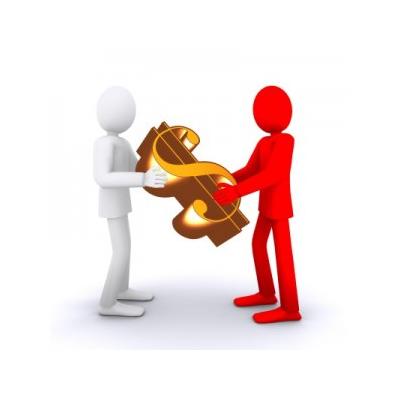 Valor presente de los flujos con financiamiento
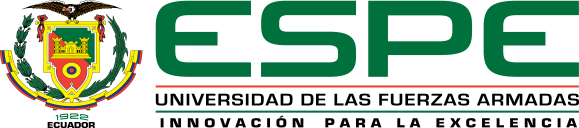 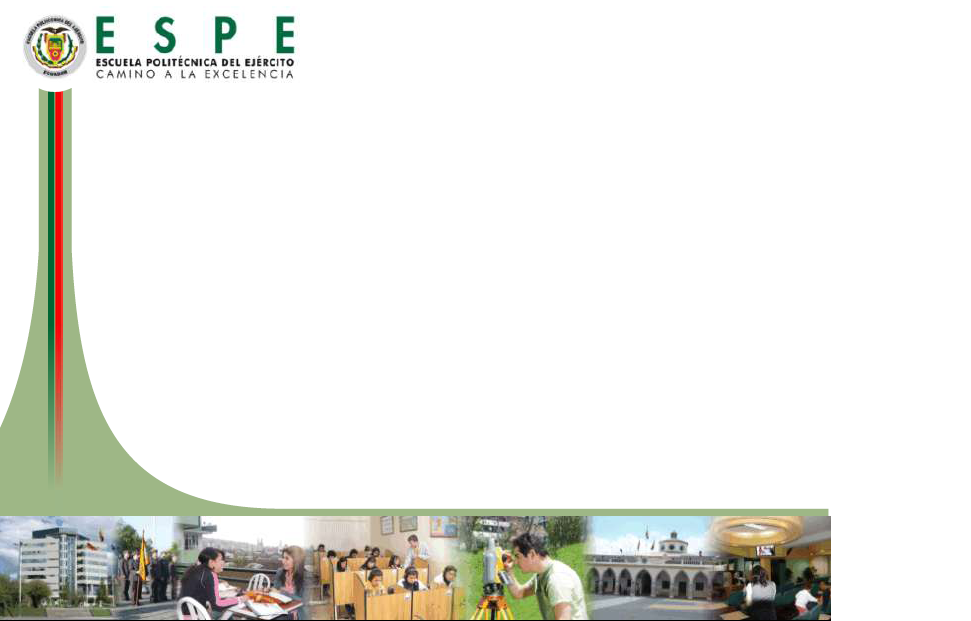 VALORACIÓN FINANCIERA DE LA EMPRESA METROPOLITANA DE HORMIGONES METRHORM CÍA. LTDA.
PROYECTO VIABLE
COSTO DEL PROYECTO
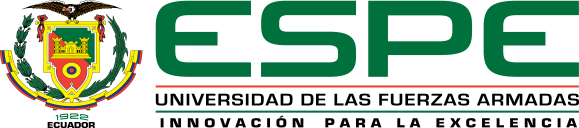 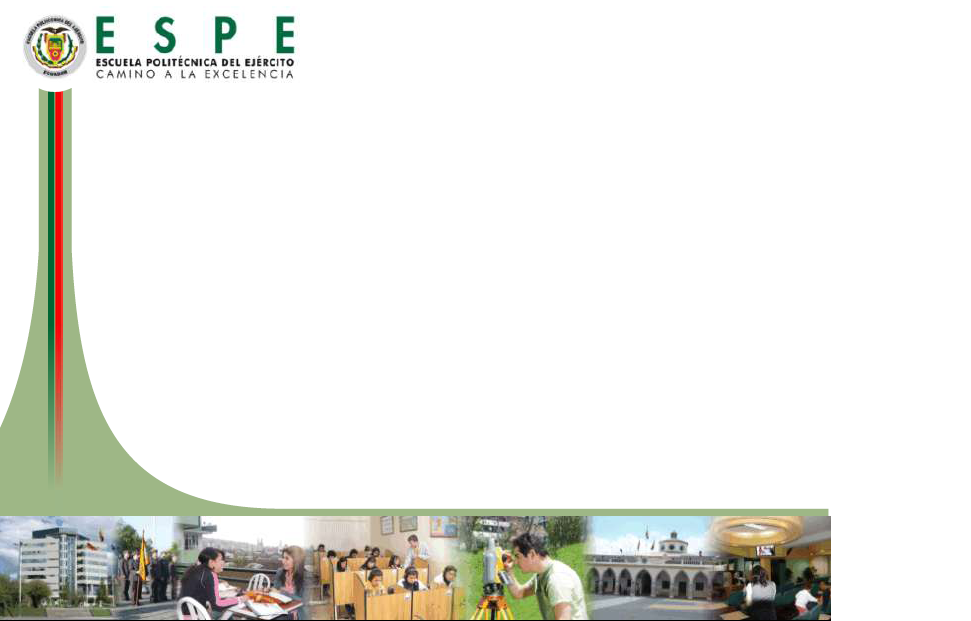 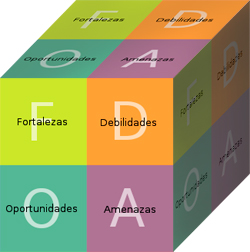 [Speaker Notes: Políticas sorpresivas]
CONCLUSIONES
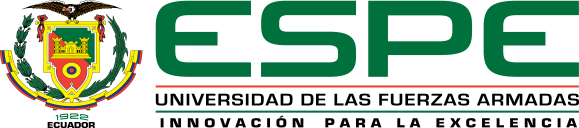 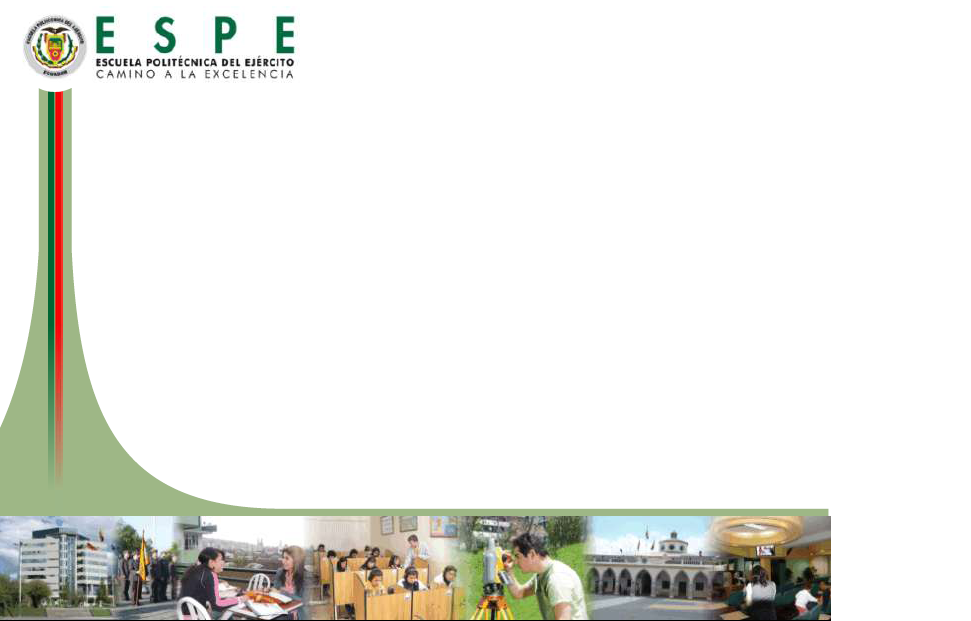 El análisis de la estructura financiera de la empresa hormigonera, denota problemas tanto financieros como administrativos, es así que analizando la tendencia creciente de las cuentas por cobrar, se identificó que sus cuentas incobrables van en aumento, siendo este uno de los efectos de la falta de controles sobre el área de comercialización y ventas, lo que por otro lado ha conllevado a la reducción de su liquidez.
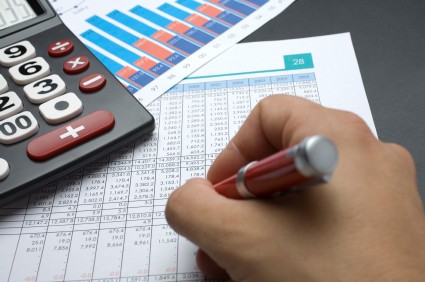 La distribución de ingresos, costos y gastos demuestran una proporción similar durante los períodos 2012–2013–2014, por cuanto la mayor representatividad respecto a ingresos son fruto de las ventas de hormigón, mientras que en la distribución de egresos, los costos ocupan el mayor porcentaje y dentro de estos se ubica el cemento, utilizado como materia prima para la fabricación del hormigón, respecto a la proporción de gastos el mayor peso se ubica sobre los gastos por depreciación de activos fijos.
El Estado de Situación Financiera demuestra que a fin de poder financiar sus inversiones de largo plazo, ha hecho uso en mayor proporción de recursos a corto plazo, reduciendo su liquidez, dificultando con ello su capacidad para hacer frente a sus obligaciones de corto plazo, tal es el caso de su alto nivel de cuentas por pagar a proveedores.
CONCLUSIONES
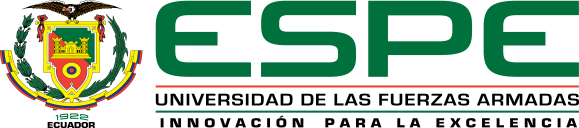 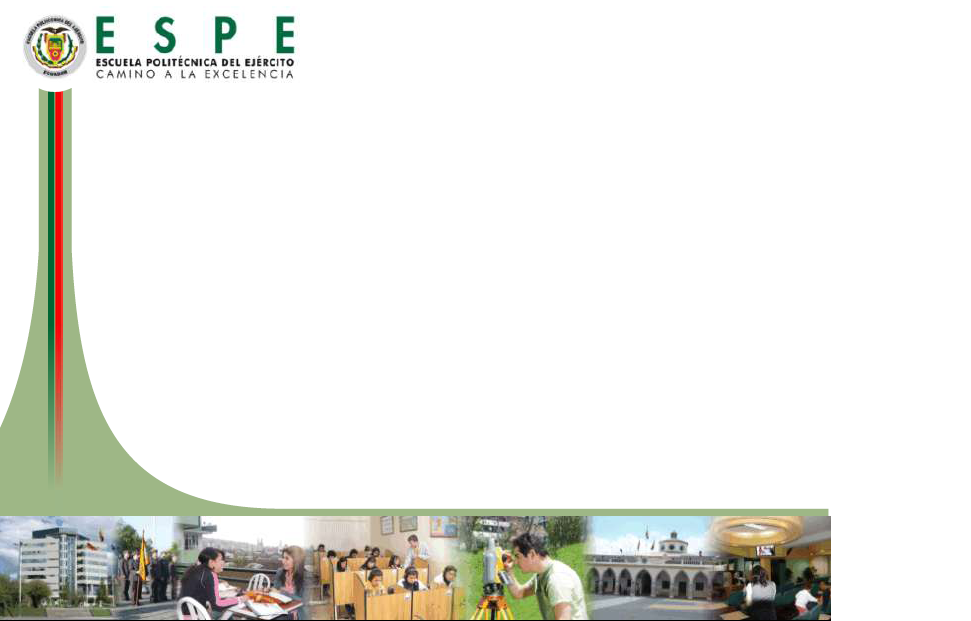 La valoración de la empresa demuestra en base al método de valor contable, una reducción de su alto nivel de dependencia  mantenida con terceros es así que del 23,60% de valor contable obtenido durante el año 2012, se incrementó al 28,75% durante el 2013, manteniendo dicha tendencia creciente para el año 2014 a 32,99%, de esta manera para el año 2014 la valoración contable ascendió a $384.812,05.
El método de flujo de caja descontado, encargado de realizar proyecciones fundamentadas en información histórica, tras haber traído a valor presente, se ha determinado que el valor de la empresa asciende a $ 4’977.757,60, considerando que la situación actual se mantiene y no se implementa ningún proyecto nuevo.
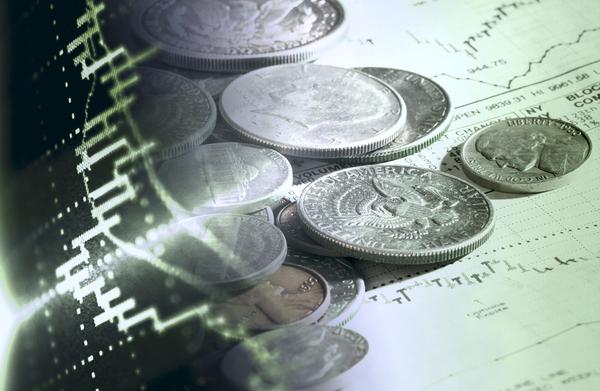 CONCLUSIONES
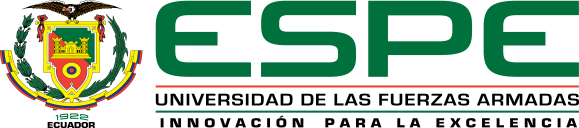 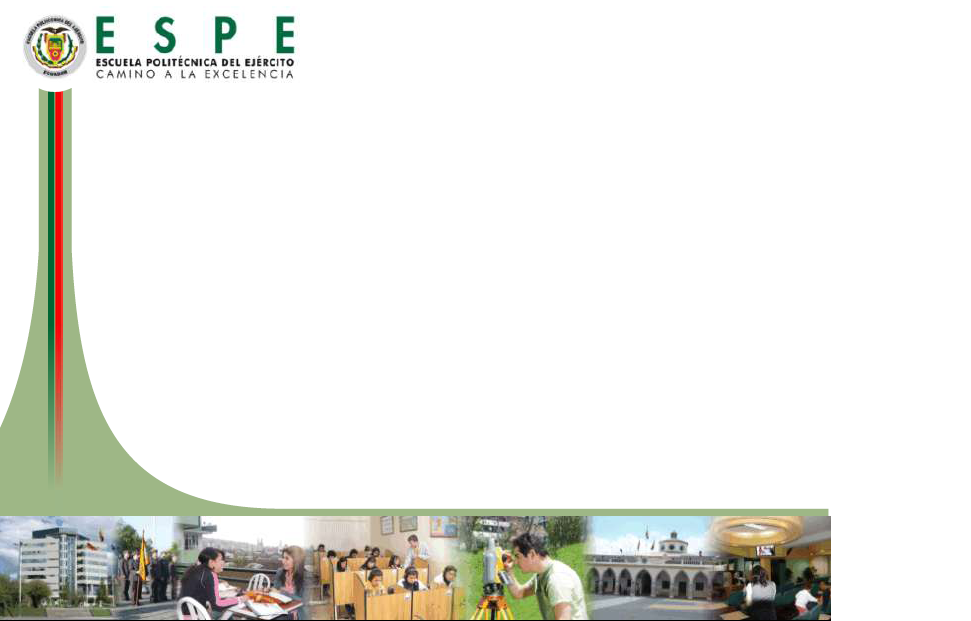 El proyecto de adquisición de un camión mixer es viable dentro de un escenario optimista, ya que un incremento en ventas del 5,72% en función del nivel de producción y 4,17% de costos y gastos que se incrementarían tras la adquisición y operación del camión mixer, se concluye que sin obtener ningún financiamiento el valor de la empresa sería de $5’669.869,70, mientras que en el caso con financiamiento, el valor de la organización incrementaría a $5'911.943,97.
El valor de la empresa en un escenario pesimista, otorga el factor clave por el cual el proyecto es viable únicamente si se lo implementa con financiamiento, valorándose en este escenario a la empresa en $5’000.558,42, mientras que si la empresa implementa el proyecto sin financiamiento y con las condiciones especificadas donde los niveles de ventas no llegaran a incrementarse, el valor obtenido sería de $4'804.942,57, el cual es menor al valor según el flujo de caja descontado.
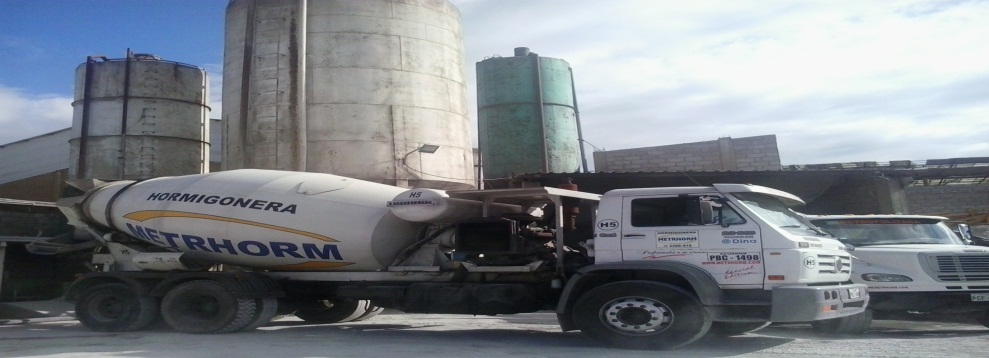 RECOMENDACIONES
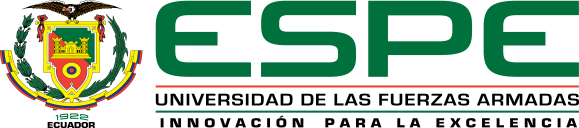 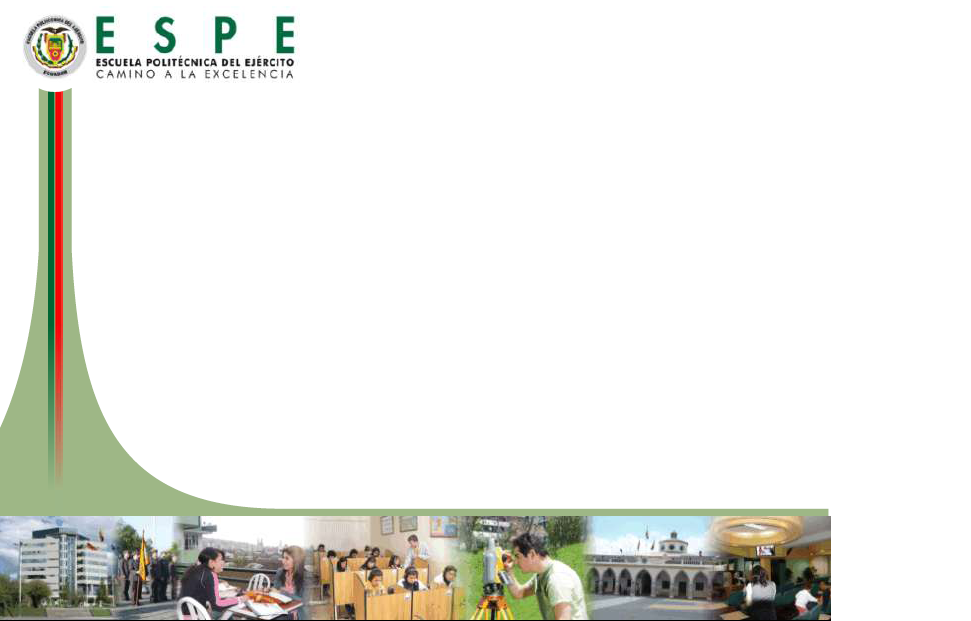 Mejorar la estructura empresarial, considerando que el mayor impacto que la empresa recibe proviene de factores internos, es así que debe implementar mayores controles y políticas principalmente de cobro tanto en el área administrativa, y dentro de ésta principalmente sobre el área de comercialización y ventas; como en el área operativa, optimizando sus recursos y evitando el incremento de costos y gastos, mejorando su falta de liquidez.
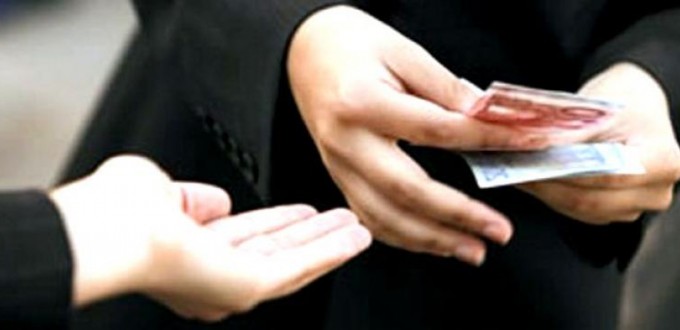 Para hacer frente a la afectación producida por las ordenanzas municipales, respecto a las restricciones a la circulación vehicular, se recomienda elaborar un cronograma de actividades detallado dentro del horario de circulación permitido, compensando de esta manera el ingreso por ventas que se ha dejado de percibir por mantener al vehículo inmóvil, sin generar ingresos, y evitando posibles multas.
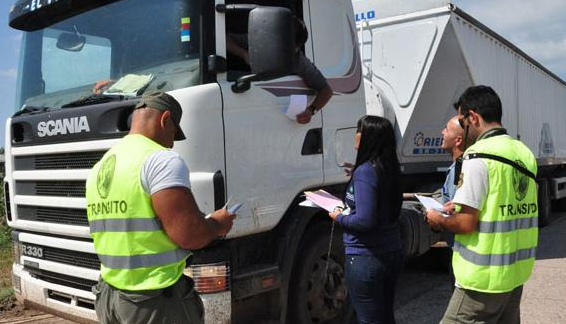 RECOMENDACIONES
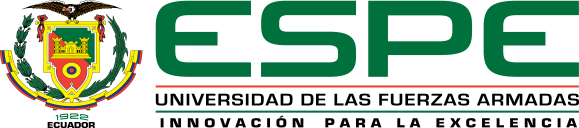 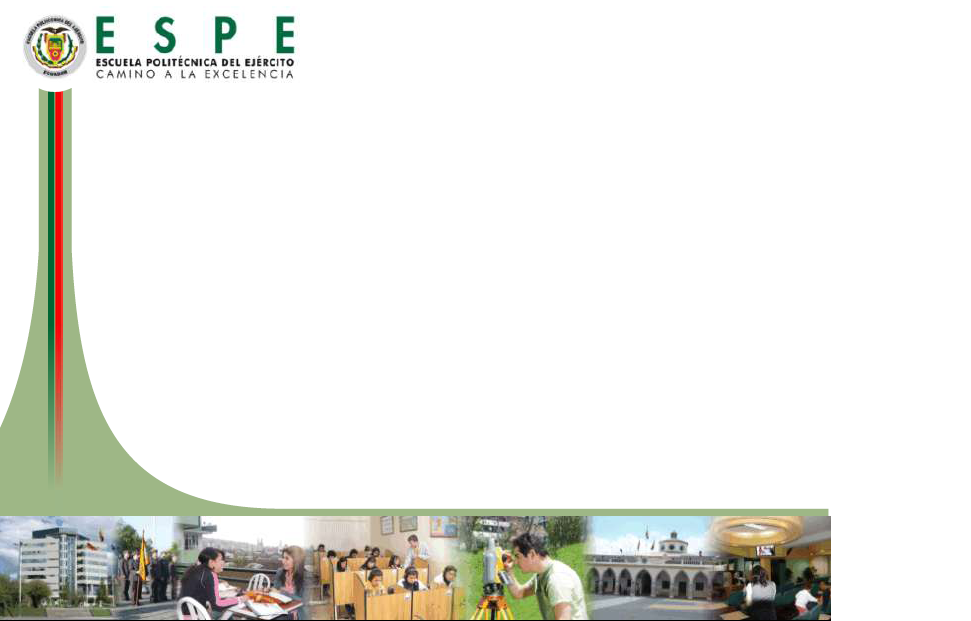 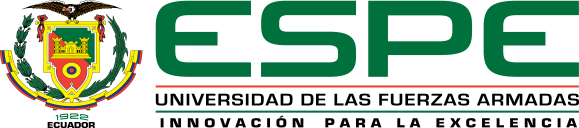 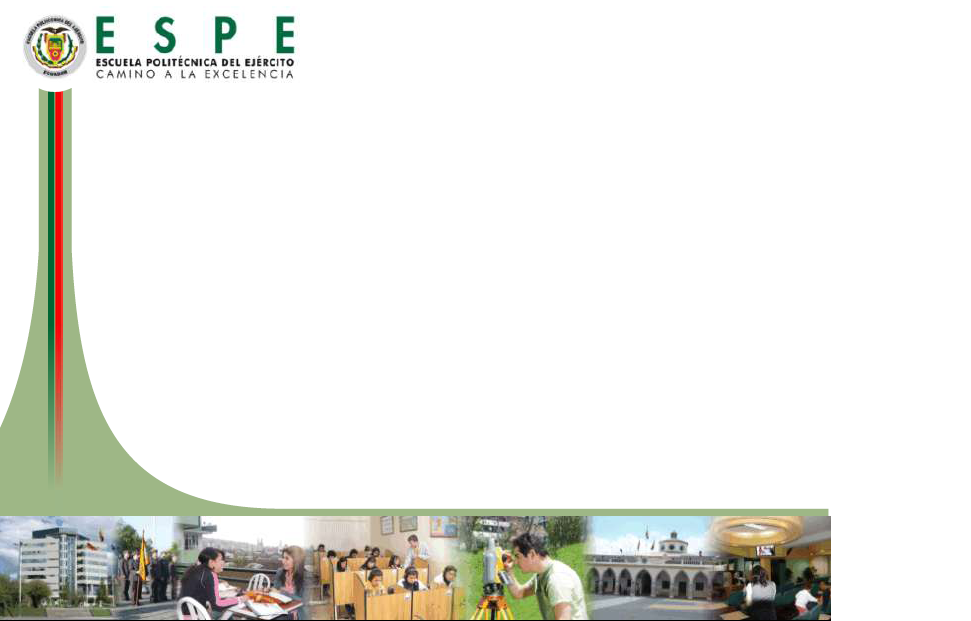 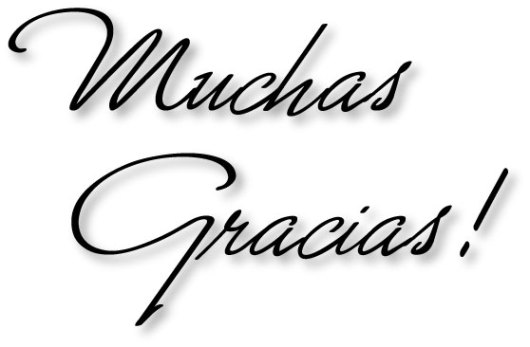 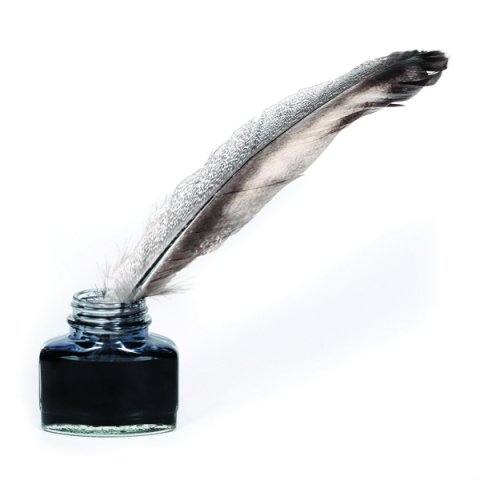